5.9 Angle between vectors
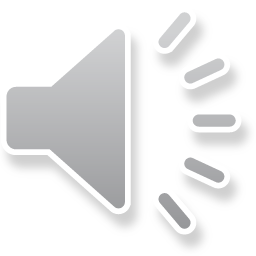 The angle between two vectors
Introduction
In this topic, we will
Define the angle between two vectors
Look at some examples
Consider an application
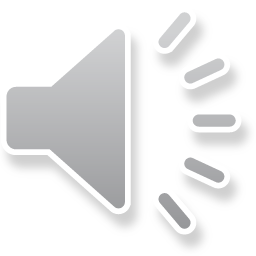 2
The angle between two vectors
Angle between vectors
In a previous lecture introducing vectors,
	we deduced from the definition of the trigonometric	functions that 



This was shown for 2-dimensional real vectors
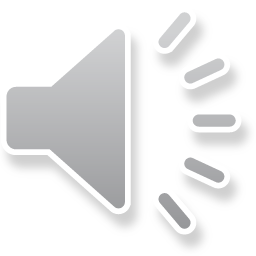 3
The angle between two vectors
Angle between vectors
We have seen the Cauchy-Bunyakovsky-Schwarz inequality for all inner products and their induced 2-norms:


Therefore,

Thus, for non-zero u and v  we have that

Therefore, for an arbitrary inner-product space,
	we will define
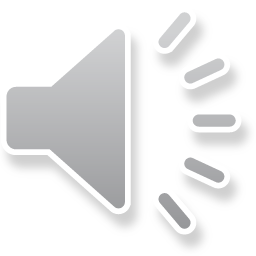 4
The angle between two vectors
Angle between vectors
Now, the arc cosine function returns a value in the interval


If q = 0, then u and v are positive scalar multiples of each other
If 0 < q  < p/2, then u and v “point” in the same general direction
If q  = p/2, then u and v are orthogonal
If p/2 < q  < p, then u and v “point” in opposite directions
If q  =p, then u and v are negative scalar multiples of each other
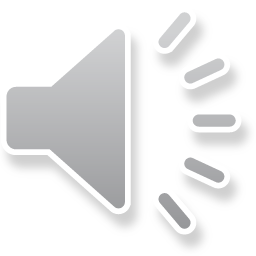 5
The angle between two vectors
Examples
Consider                   and








Therefore,
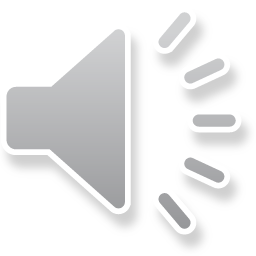 6
The angle between two vectors
Examples
Consider                   and








Therefore,
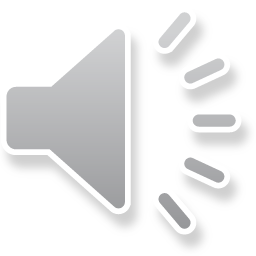 7
The angle between two vectors
Examples
Consider                       and








Therefore,
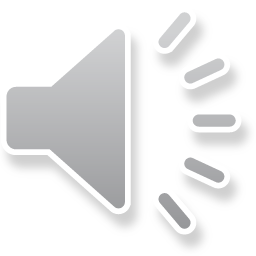 8
The angle between two vectors
Examples
Consider                         and









Therefore,
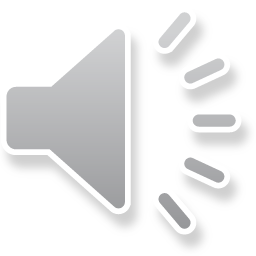 9
The angle between two vectors
Application
If two points are known to be on the surface of a circle, sphere, or n-dimensional ball of radius r,
	and we calculate the angle q between those points
	that angle times r is the distance between those points
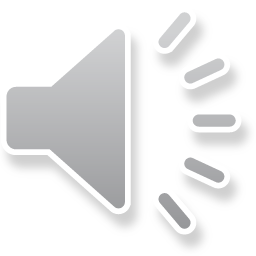 10
The angle between two vectors
Application
Calculating the cosine of the angle, we have:





Therefore,                       and the distance is
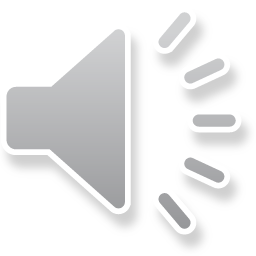 11
The angle between two vectors
Summary
Following this topic, you now
Know the definition of the angle between two vectors
Have seen a few examples
Have considered an application calculating distance
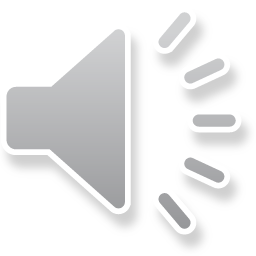 12
The angle between two vectors
References
[1]   https://en.wikipedia.org/wiki/Cauchy-Bunyakovsky-Schwarz_inequality
[2]   https://en.wikipedia.org/wiki/Inner_product_space
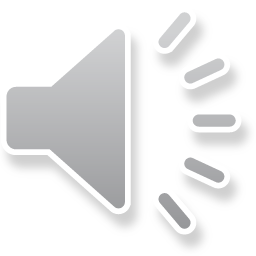 13
The angle between two vectors
Acknowledgments
None so far.
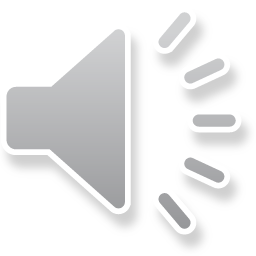 14
The angle between two vectors
Colophon
These slides were prepared using the Cambria typeface. Mathematical equations use Times New Roman, and source code is presented using Consolas.

The photographs of flowers and a monarch butter appearing on the title slide and accenting the top of each other slide were taken at the Royal Botanical Gardens in October of 2017 by Douglas Wilhelm Harder. Please see
https://www.rbg.ca/
for more information.
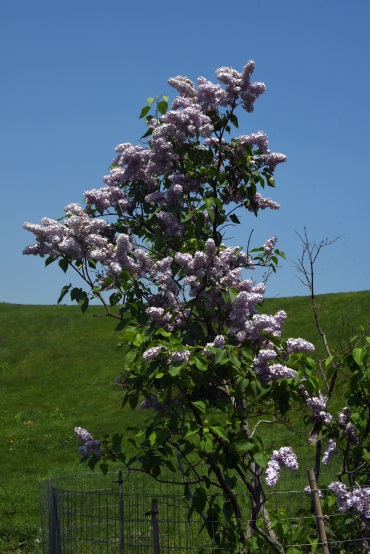 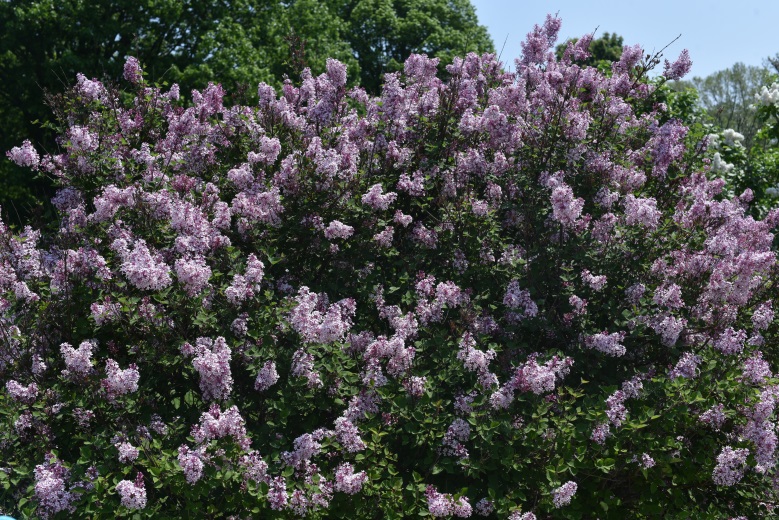 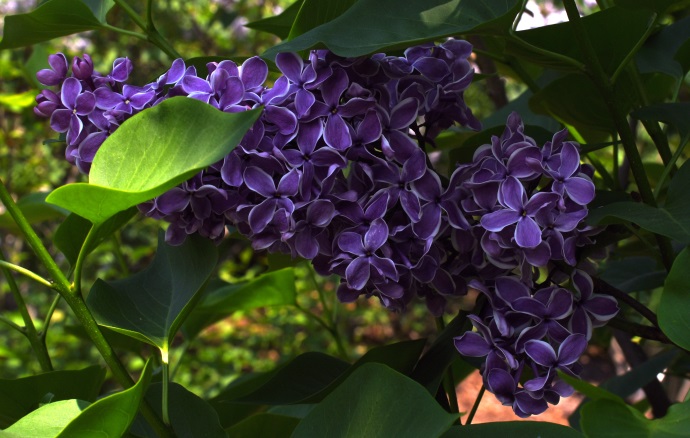 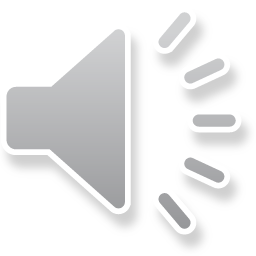 15
The angle between two vectors
Disclaimer
These slides are provided for the ne 112 Linear algebra for nanotechnology engineering course taught at the University of Waterloo. The material in it reflects the authors’ best judgment in light of the information available to them at the time of preparation. Any reliance on these course slides by any party for any other purpose are the responsibility of such parties. The authors accept no responsibility for damages, if any, suffered by any party as a result of decisions made or actions based on these course slides for any other purpose than that for which it was intended.
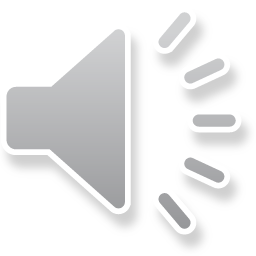 16